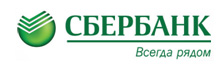 Система безналичной оплаты 
школьного питания
ЛАДОШКИ
Сервис будущего для школьников и школы
Отдел платежных сервисов
Ярославское отделение №17 ПАО Сбербанк
2019
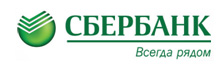 БЕЗ КОМИССИИ
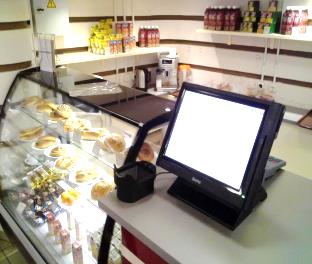 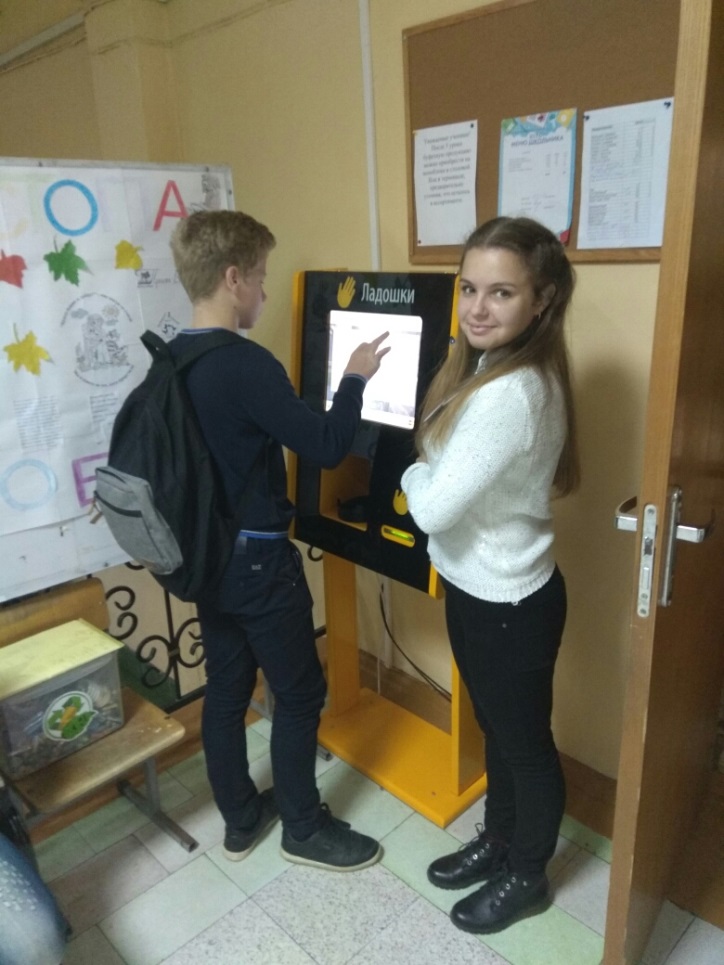 БЕЗ ДОП.СБОРОВ
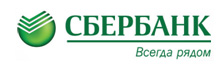 БЕЗ КОМИССИИ
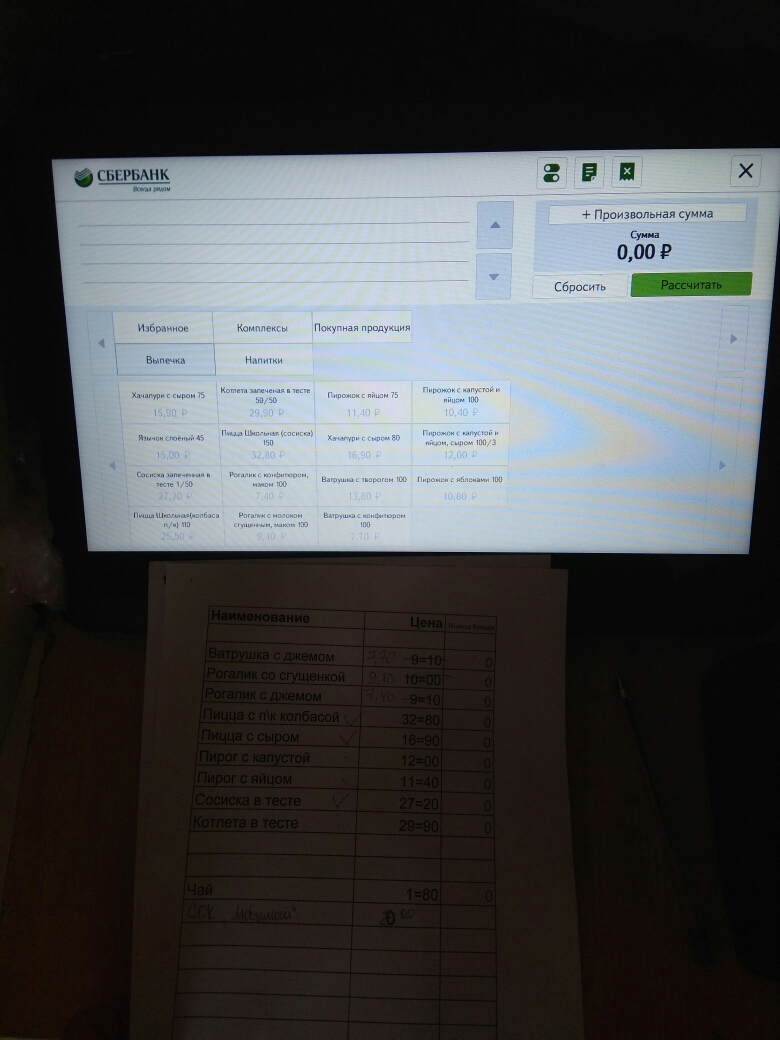 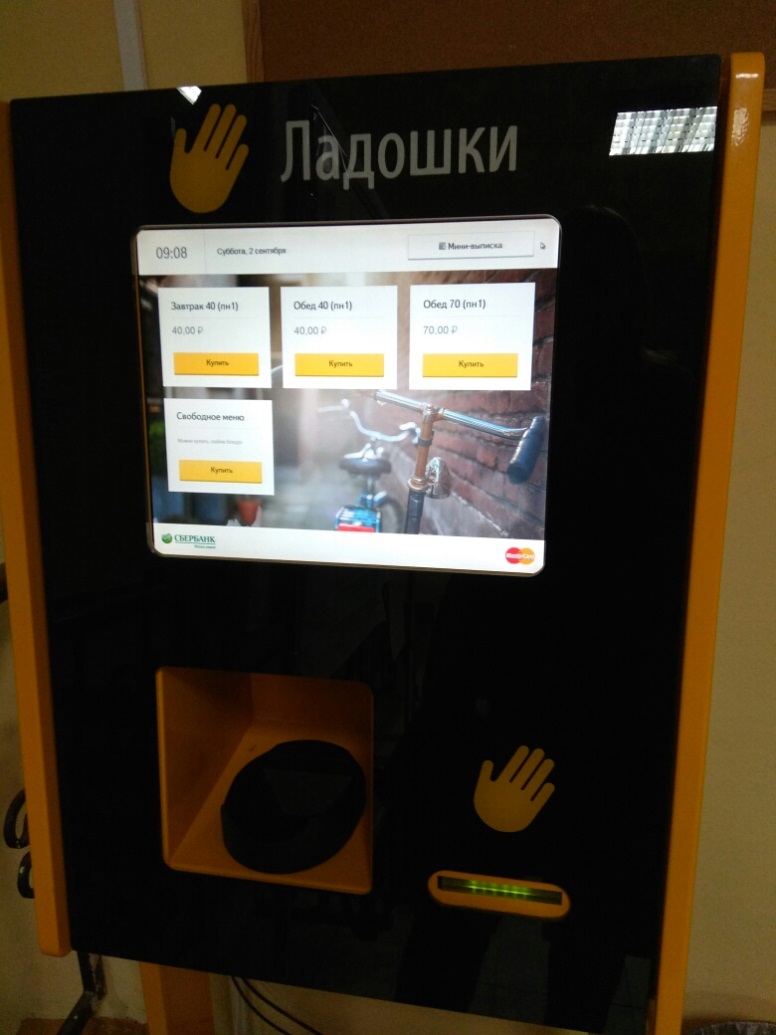 БЕЗ ДОП.СБОРОВ
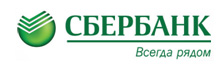 Это выгодно?  Да!

Ученик не имеет при себе  наличные деньги и не беспокоится о том, что они могут быть забыты дома, потеряны, украдены. 

Родители получают  возможность  удобно и быстро пополнять электронный кошелек без комиссии как безналично, так и «живыми» деньгами, а так же отслеживать режим питания ребенка.

Школа получает надежный способ учета питания детей, сокращается время работы бухгалтера на распечатку квитанций для начальной школы и контроля  оплаты. 

Администрация города получает возможность контролировать выделяемые из бюджета средства на питание школьников. 

Комбинаты питания и учебные заведения снижают оборот наличных денежных средств, а также могут планировать количество необходимых продуктов и корректировать меню.

Банк внедряет инновационные технологии в области развития финансовой грамотности, социализации и расширения доступа к финансовым услугам.
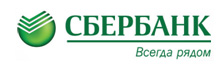 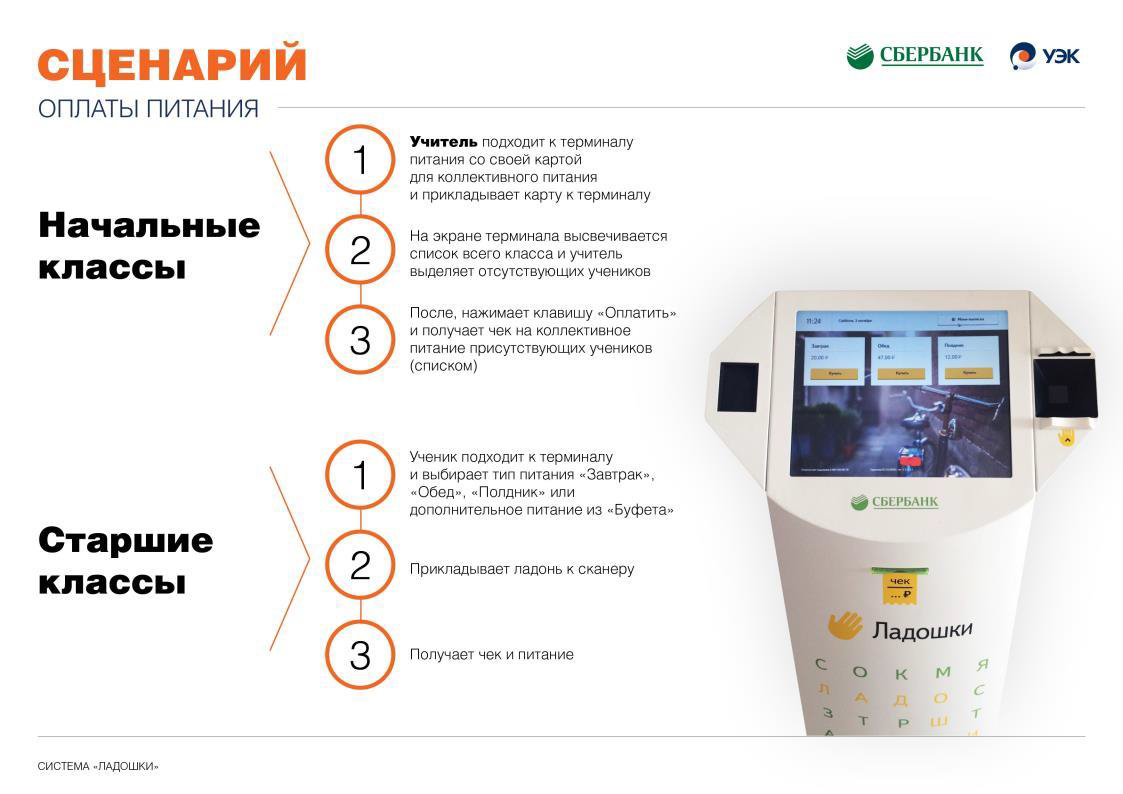 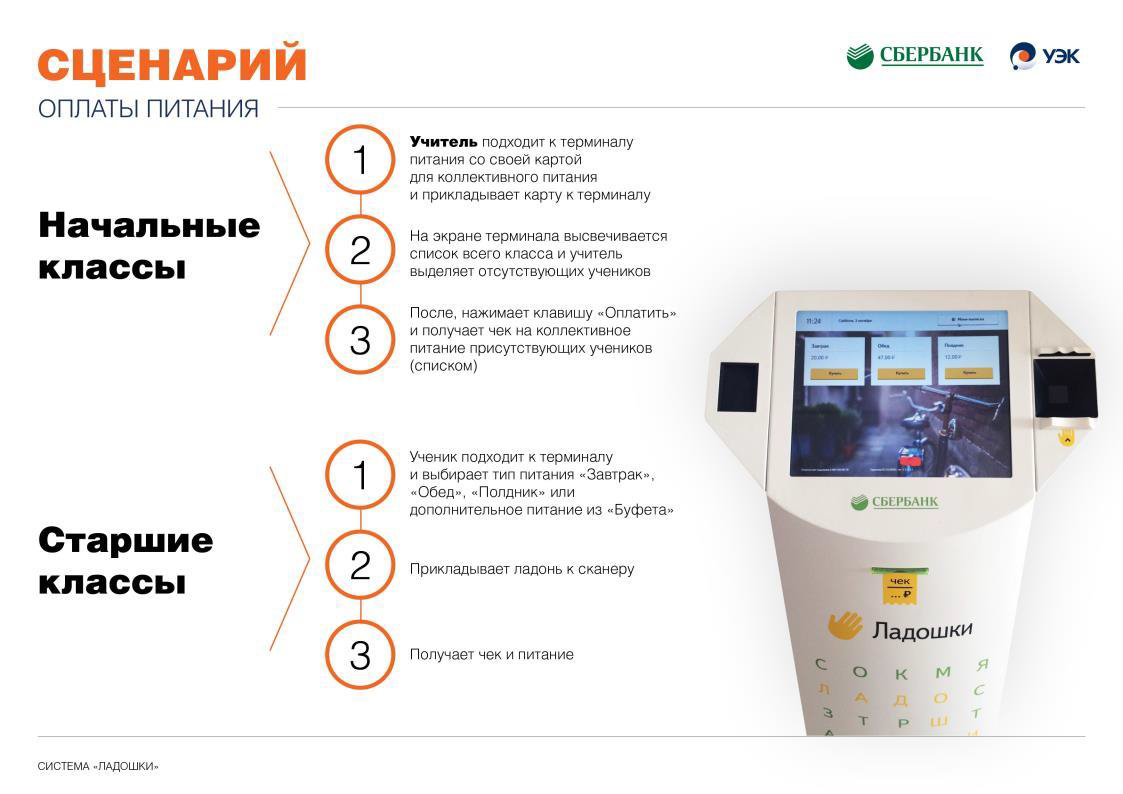 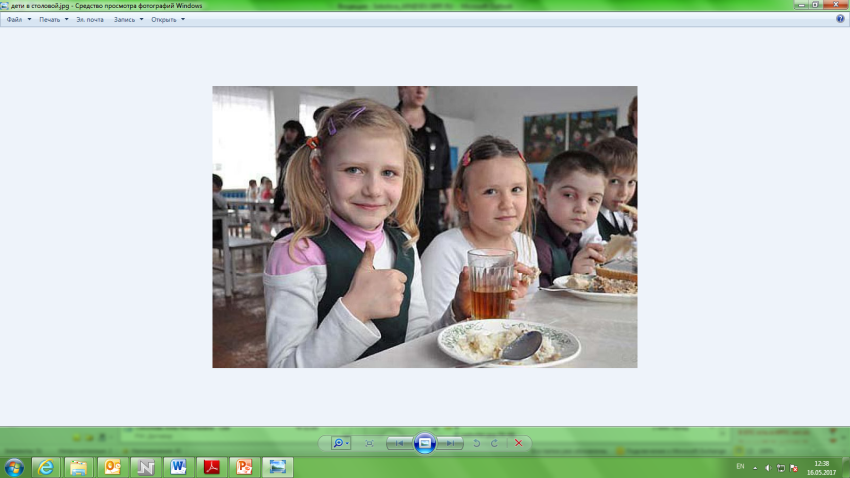 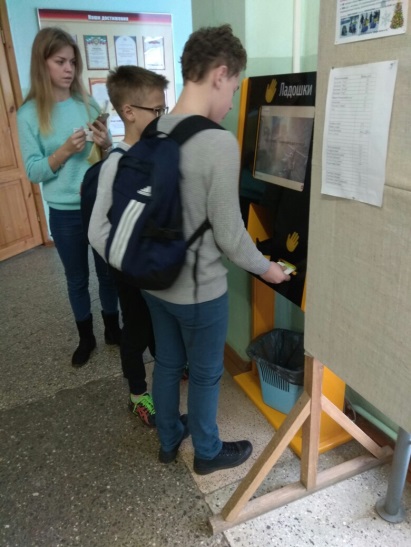 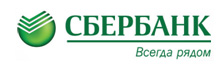 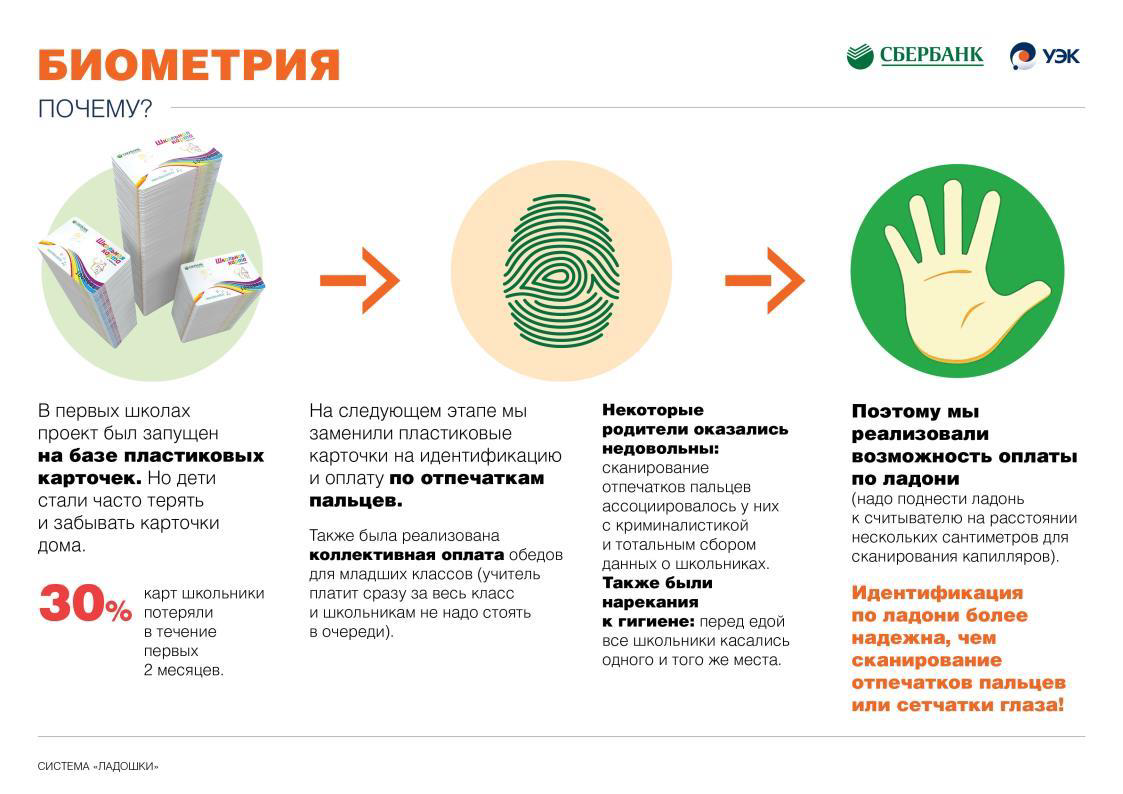 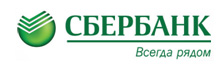 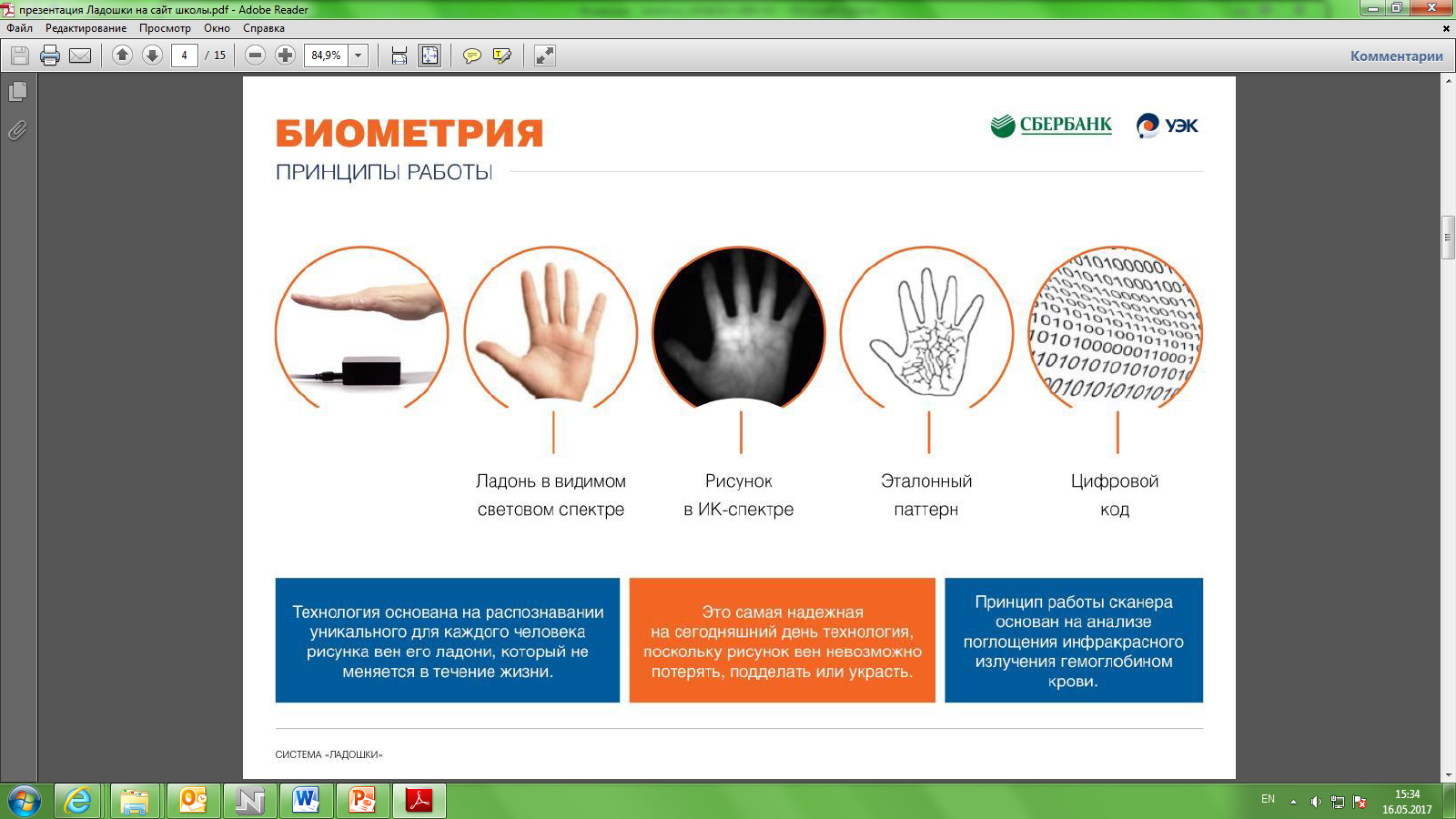 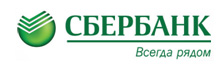 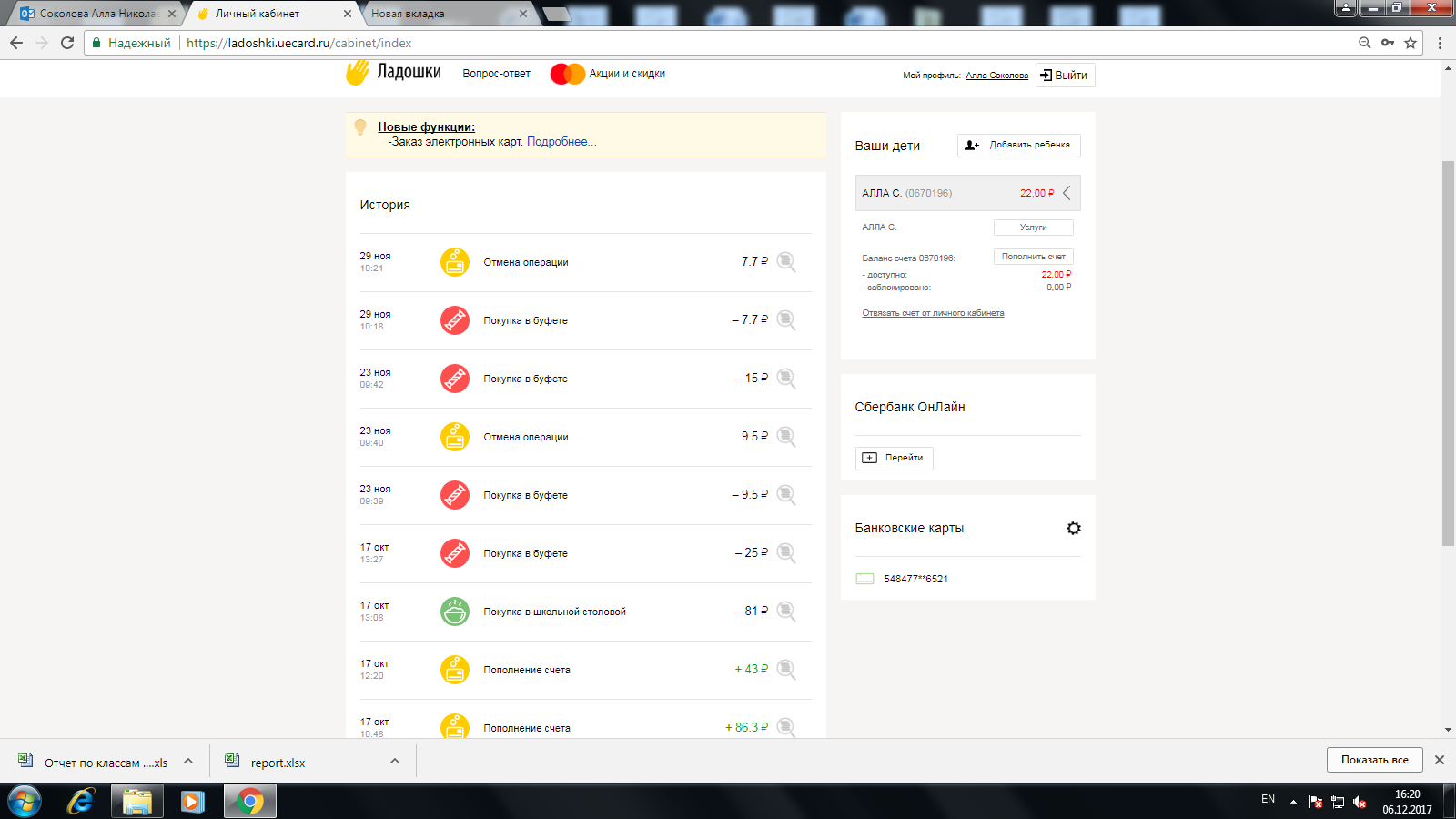 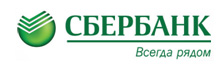 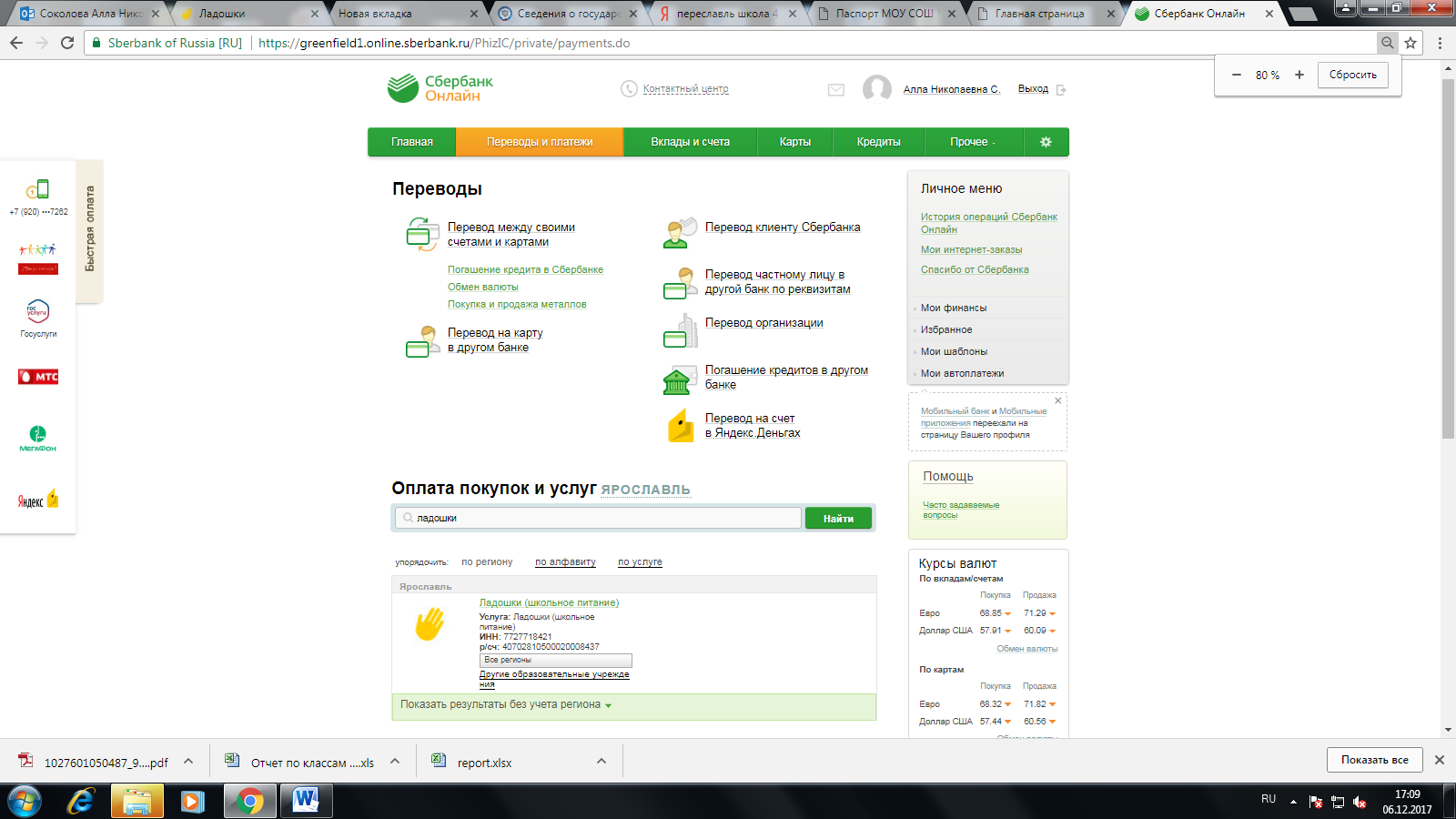 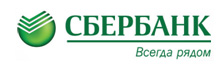 Кураторы проекта
Соколова Алла Николаевна 
+7(909)278-70-59
Жечев Владимир Степанович
+7(905) 130-60-79
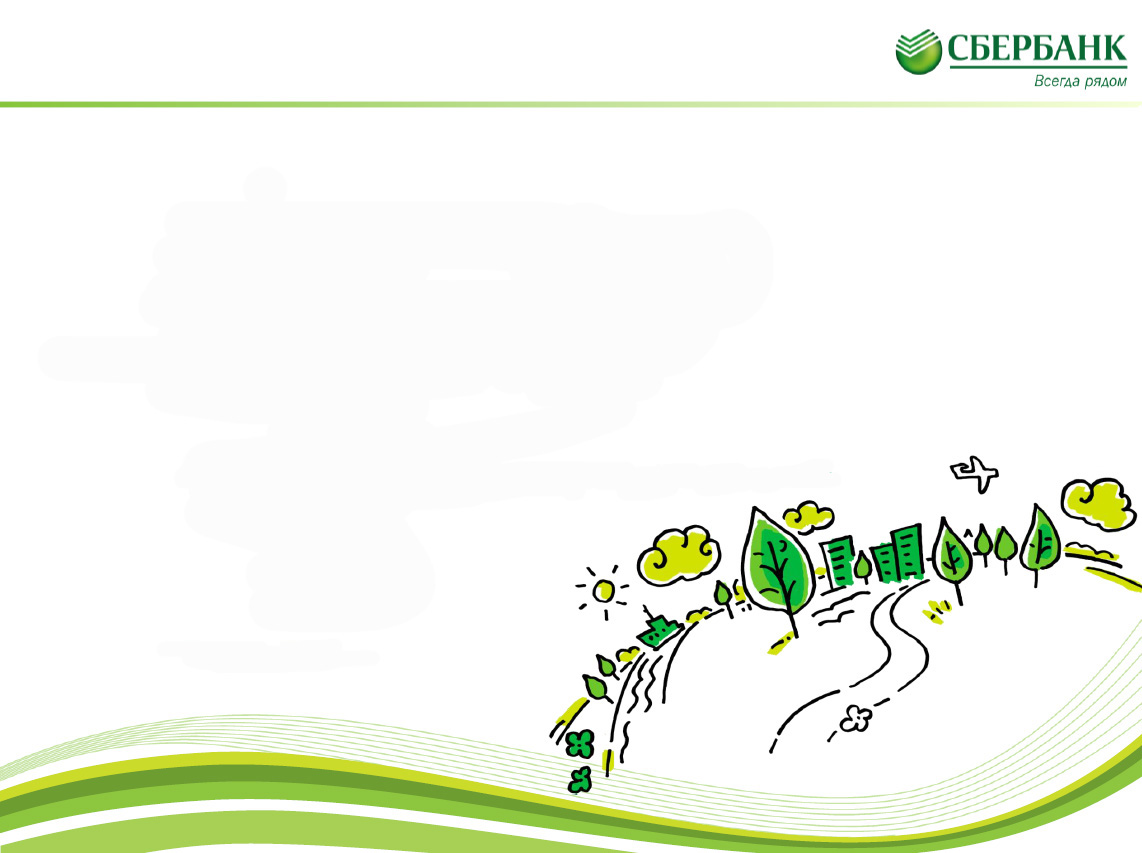 Спасибо за внимание!
